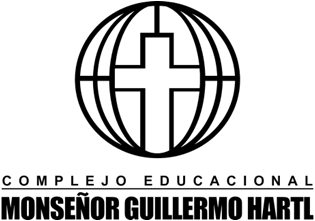 Simple Past Tense
We use the simple past for complete actions in the past. The time period of these actions is not important as in Spanish. In the simple past there are regular verbs and irregular verbs.
Grammatical Rules
To form the simple past with regular verbs, we use the infinitive and add the "-ed" termination. The form is the same for all people (I, you, he, she, it, we, they).

 	want →   wanted
 	learn →   learned
 	stay →   stayed
 	walk →   walked
 	show →   showed
Structure
Sujeto + verbo principal in Simple Past…and Complement
Affirmative Sentences
Sujeto + verbo principal…
 She was a doctor.(Era doctora.)
 The keys were in the drawer.(Las llaves estaban en el cajón.)
 I wanted to dance.(Quería bailar.)
 They learned English.(Aprendieron inglés.)
We believed him.(Le creímos.)
 I bought a blue car.(Compré un coche azul.)
Negative Sentences 
 


 She wasn’t a doctor.(Ella no era doctora.)
 The keys weren’t in the drawer.(Las llaves no estaban en el cajón.)
Sujeto + “to be” + “not”and Complement
Sujeto + verbo auxiliar (did) + “not” + verbo principal
I didn’t want to dance.(No quería bailar.)
 They didn’t learn English.(No aprendieron inglés)
We didn’t believe him.(No le creímos.)
 I didn’t buy a blue car.(No compré un coche azul.)
Interrogative Sentences
“To be” + sujeto…?
Was she a doctor?(¿Era doctora?)
 Were the keys in the drawer?(¿Estaban las llaves en el cajón?)
Interrogative Sentences
Did+Subject+Verb in infinitive+Complement+?

Did you study for the test?
Expressions of  Past Simple  Tense
Last  ------- Last Monday
                   Last  Summer
                      
  _Yesterday
  -The day before yesterday
 -Ago-------Ex.2 minutes ago